Сатирические журналы 
годов XX века

Урок литературы , 8 класс,
УМК Коровина В.Я. Литература. 8 класс. 
Учеб. для общеобразовательных учреждений
с прил. на электрон. носителе. 
В 2 ч. -  М.: Просвещение, 2013
Автор: Артюшкина Оксана Павловна,
учитель русского языка и литературы
МОУ лицея №9 имени заслуженного учителя школы Российской Федерации А.Н. Неверова 
г. Волгограда
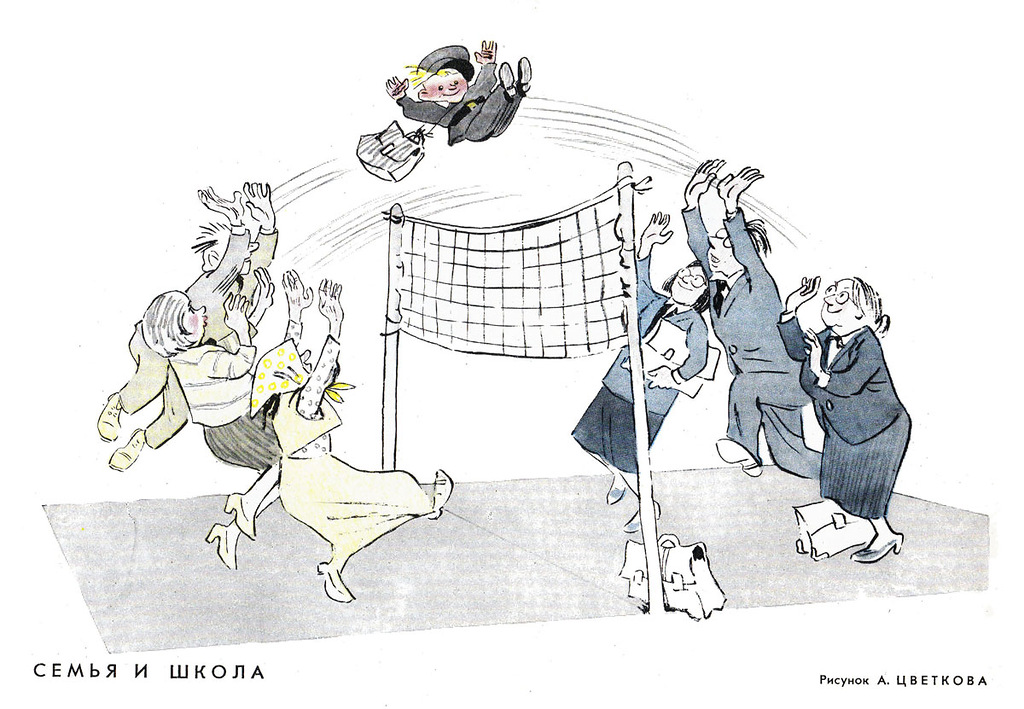 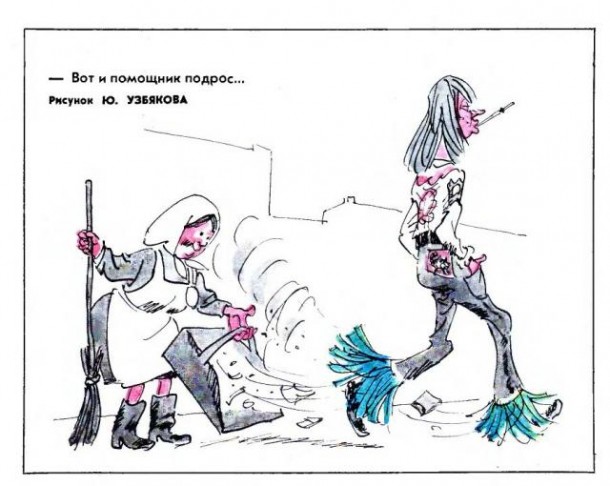 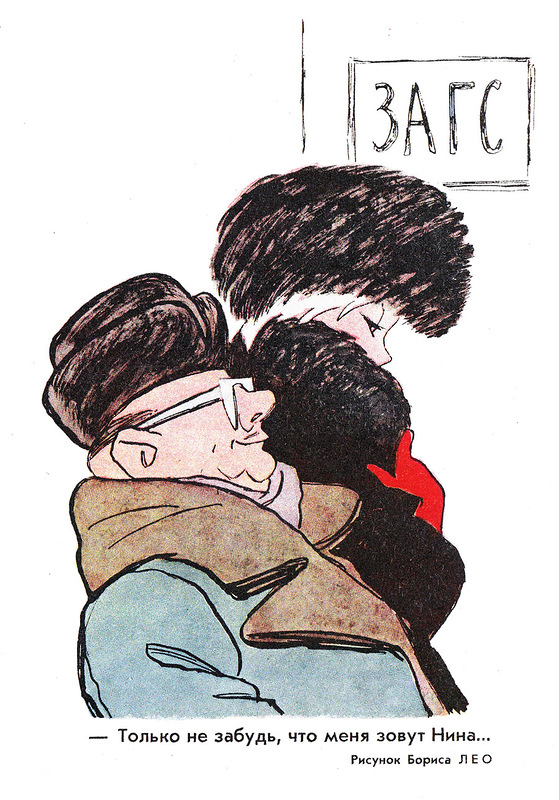 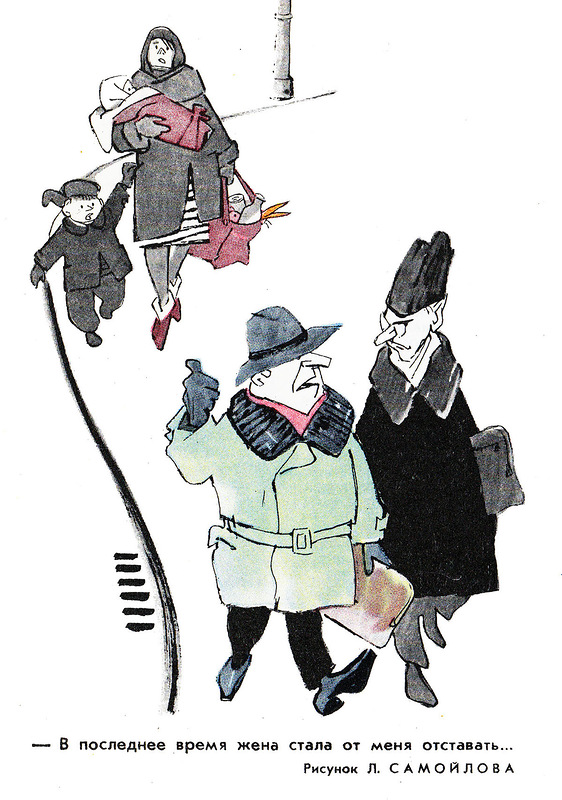 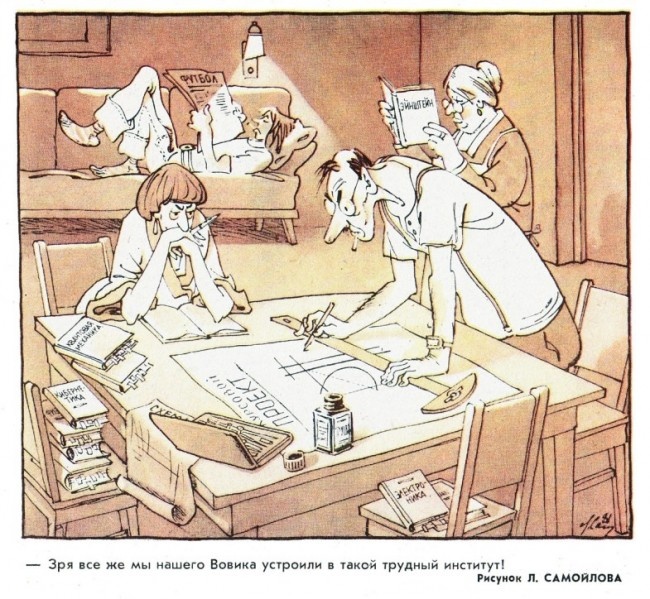 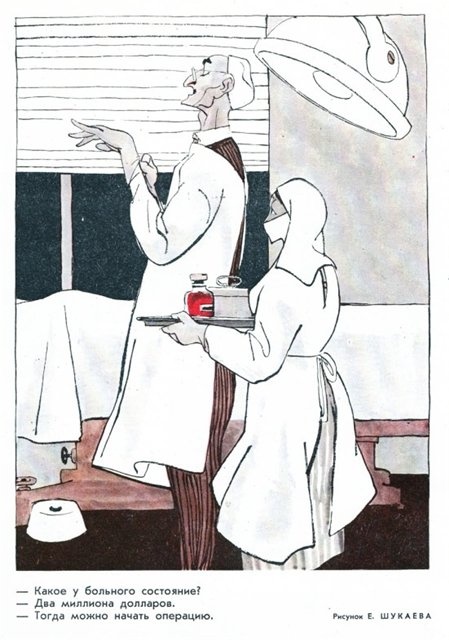 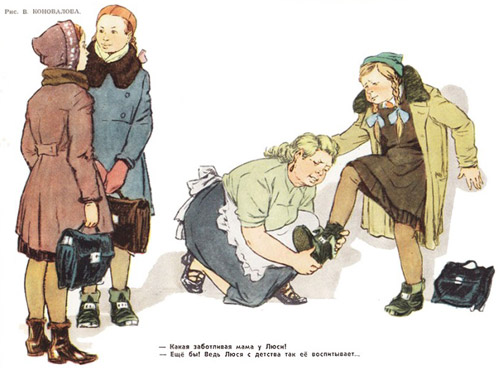 – Какая заботливая мама у Люси!
– Ещё бы! Ведь Люся с детства так её воспитывает…
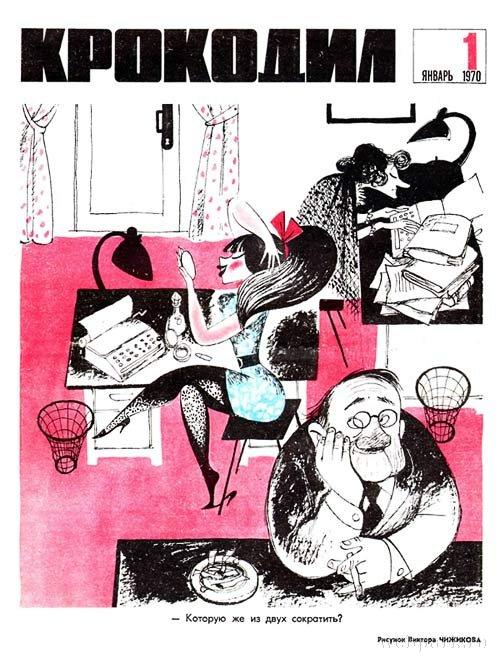 Которую из двух сократить?
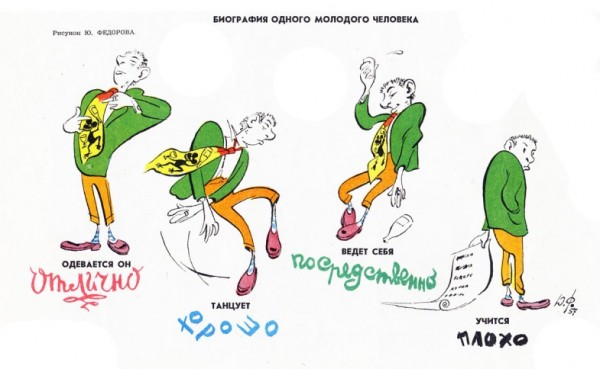 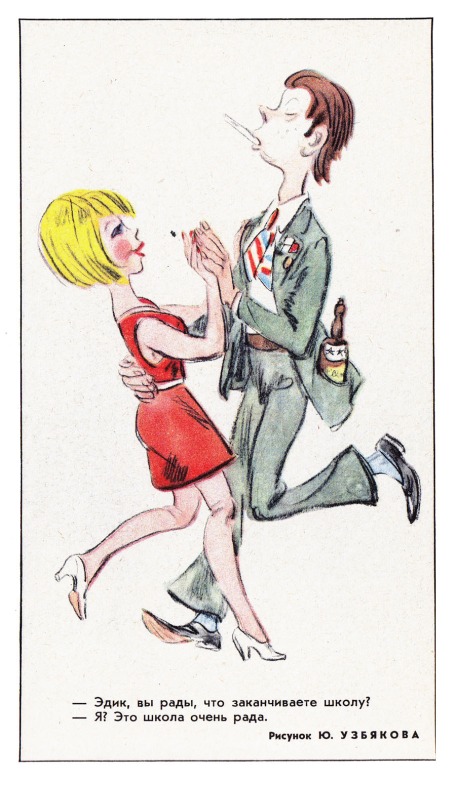 Источники иллюстраций:

http://www.lib.tsu.ru/win/vystavki/fond_satira/journ_satira.html